毎週金曜21:30スタート!!
TAIYOラヂオ
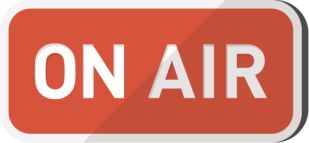 Facebookライブで生放送中。
YouTubeの見逃し配信でもお楽しみください。